The impact of 11 low-penetrance allelic variants on breast cancer morbidity in population of Latvia
Ustinova M, Nakazawa-Miklaševiča M, Kalniņa L, Daneberga Z, Gardovskis J, Miklaševičs E

Riga Stradiņš University, Institute of Oncology
Funded by National Research Programme «BIOMEDICINE 2014–2017»
Supported by Horizon2020 project VACTRAIN 692293
Breast cancer risk alleles
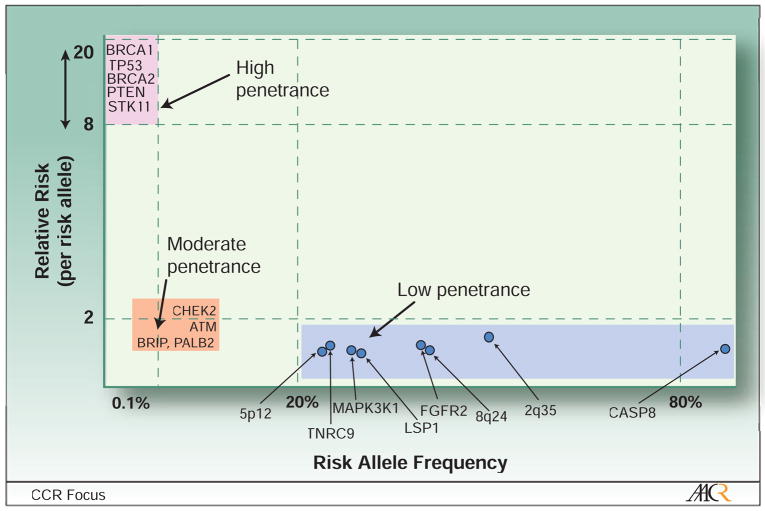 (Garcia-Closas and Chanock 2008)
Breast cancer risk alleles
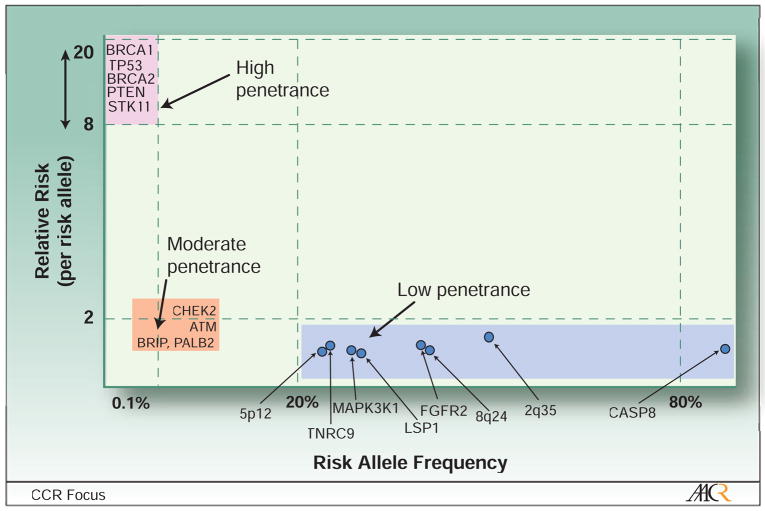 79
(Garcia-Closas and Chanock 2008)
To determine the association among 11 allelic variants and breast cancer morbidity in population of Latvia.
The aim
Methods
Methods
TaqMan probes - 6 allelic variants.
RFLP – 5 allelic variants.
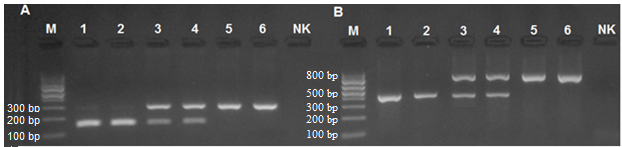 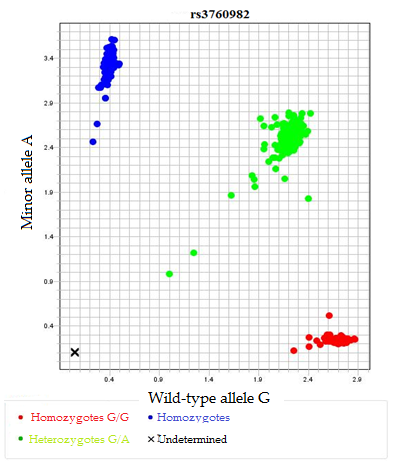 Verification of methods – Sanger sequencing
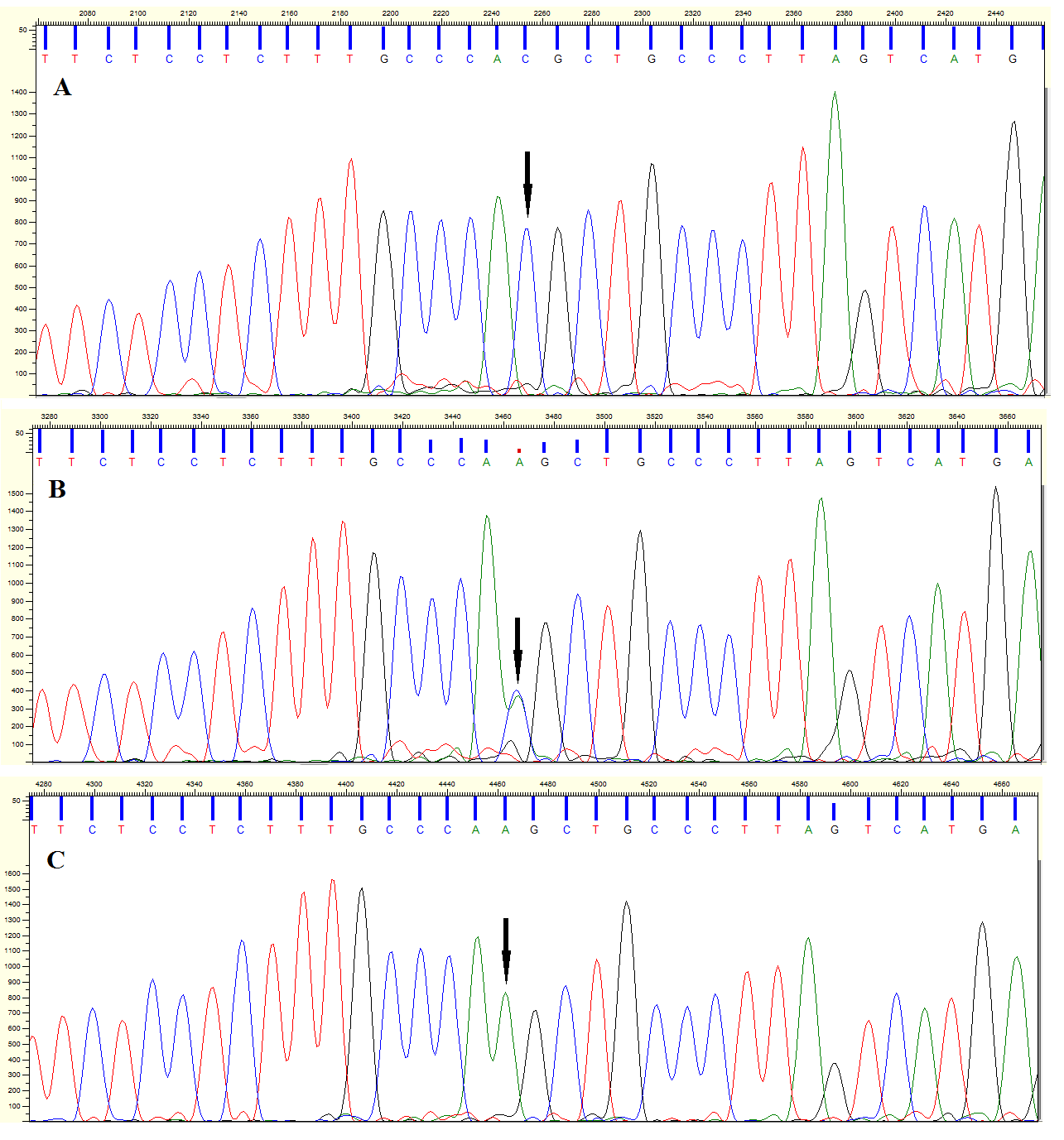 Methods
Analyzed allelic variants
Case-control analysis
Case-control analysis in different age groups
Case-control analysis in different age groups
Case-control analysis in different age groups
Effect on disease-specific survival
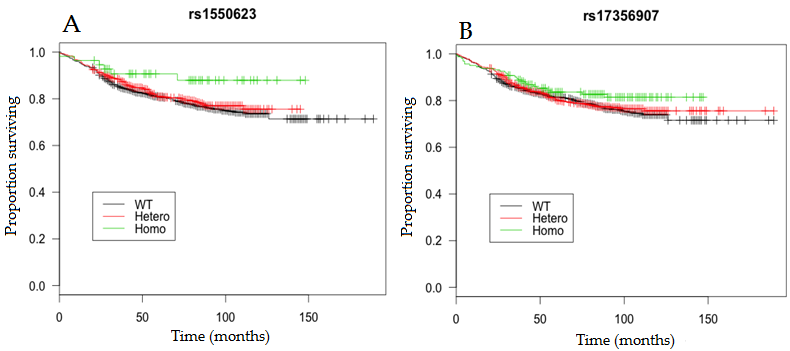 Quantitative analysis of risk alleles
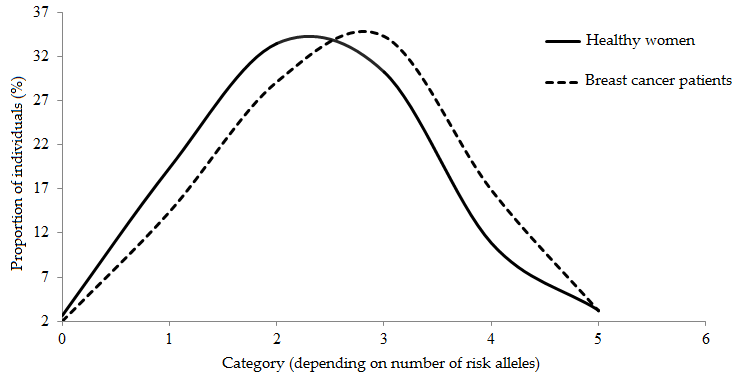 Quantitative analysis of risk alleles
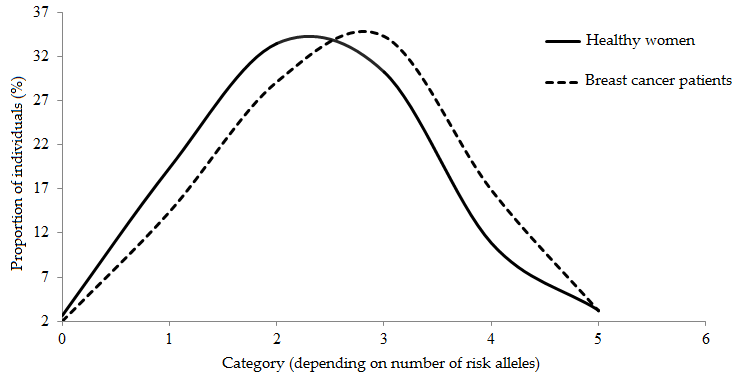 OR = 1.49; CI = 1.17 – 1.91; p-value = 0.001
Polygenic score
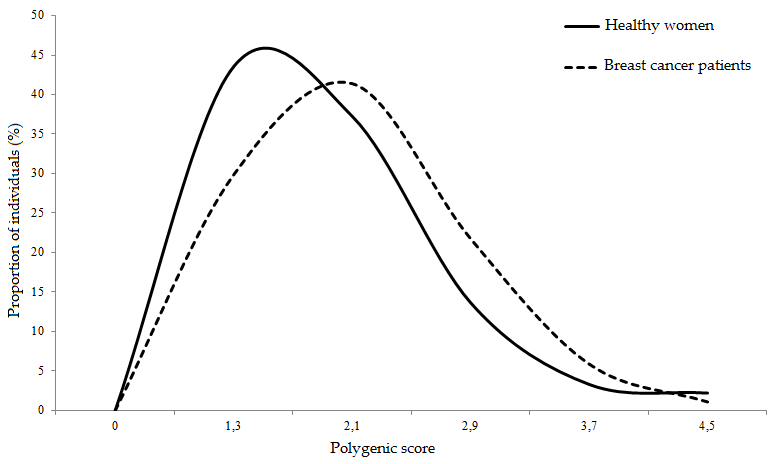 OR1 × OR2 × OR3 …
Patient proportion depending on polygenic score
Low PS
Mean age at diagnosis depending on polygenic score
Low PS
59.55 ± 12.06 years
of age
59.86 ± 12.34 years of age
Biometrical data in high and low polygenic score groups
Biometrical data in high and low polygenic score groups
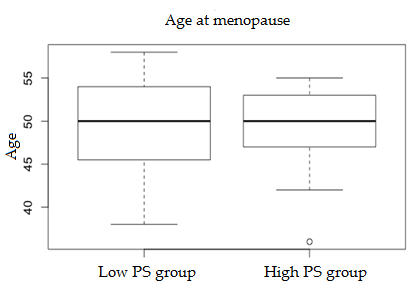 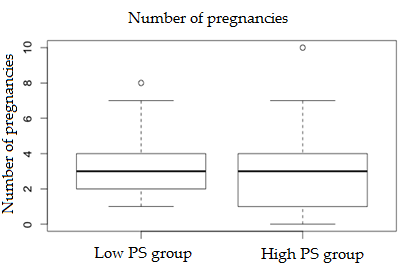 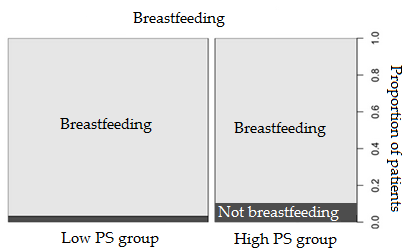 Biometrical data in high and low polygenic score groups
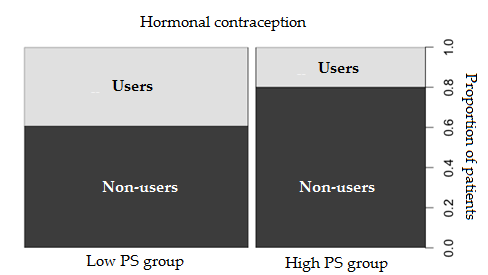 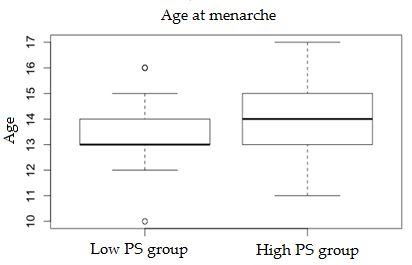 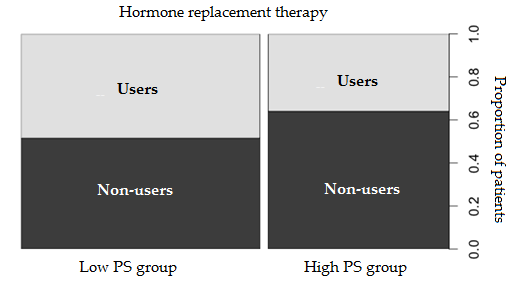 Conclusions
Rs9693444, rs1550623, rs13329835, rs3760982, rs7072776 proved an association with increased breast cancer risk, whereas rs17356907 and rs1436904 has a protective effect. 
There is no significant impact of analyzed variants on patients survival.
Breast cancer predisposition comprising of multiple low-penetrance allelic variants corresponds to the polygenic model.
There are no statistically significant differencies in biometrical data between patients with high and low polygenic score.
Thank you!
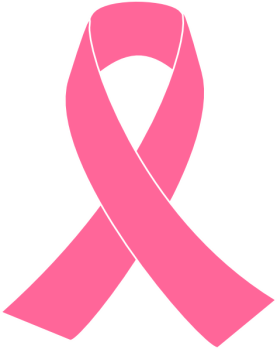